Data Spaces: the EC solution for environmental, biodiversity and climate challenges.
Different approaches on multisource data, semantics, FAIRness and sovereignty
2024-10-02 - 16:30 
Maria Theresia Seminar room (Conference Center Laxenburg)
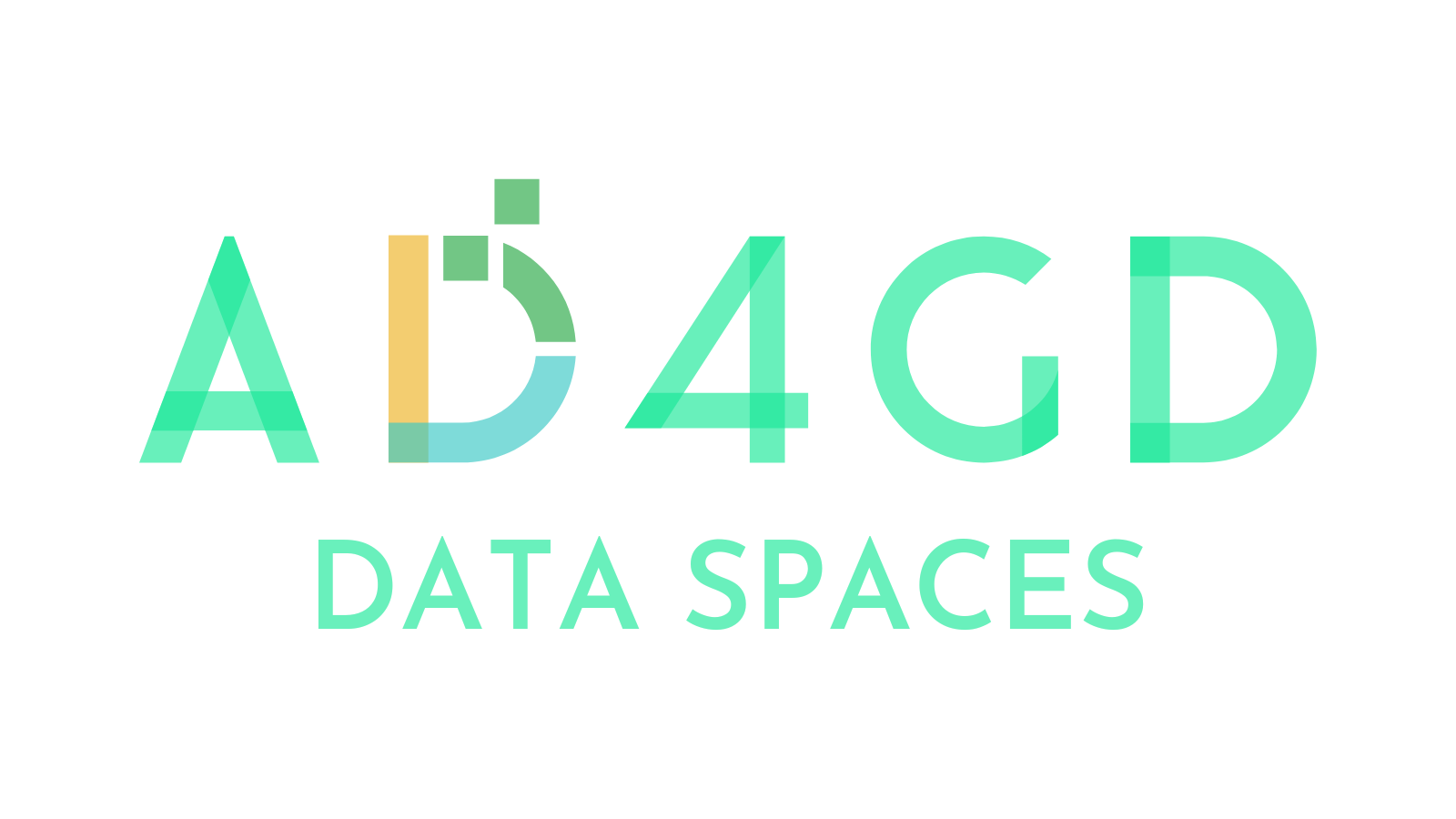 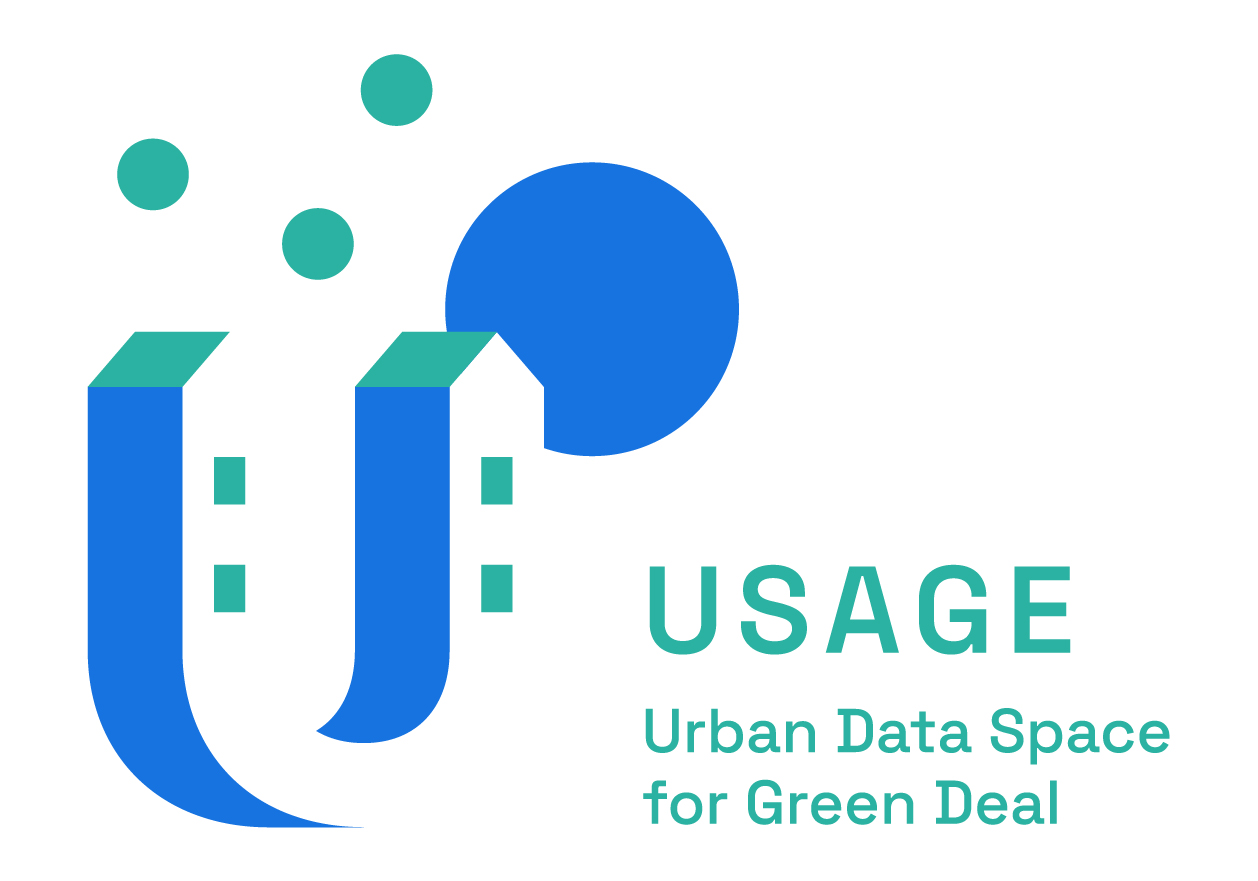 AD4GD contributions to the Green Deal Data Space
Joan Masó
2024-10-02 - 16:30 
Maria Theresia Seminar room (Conference Center Laxenburg)
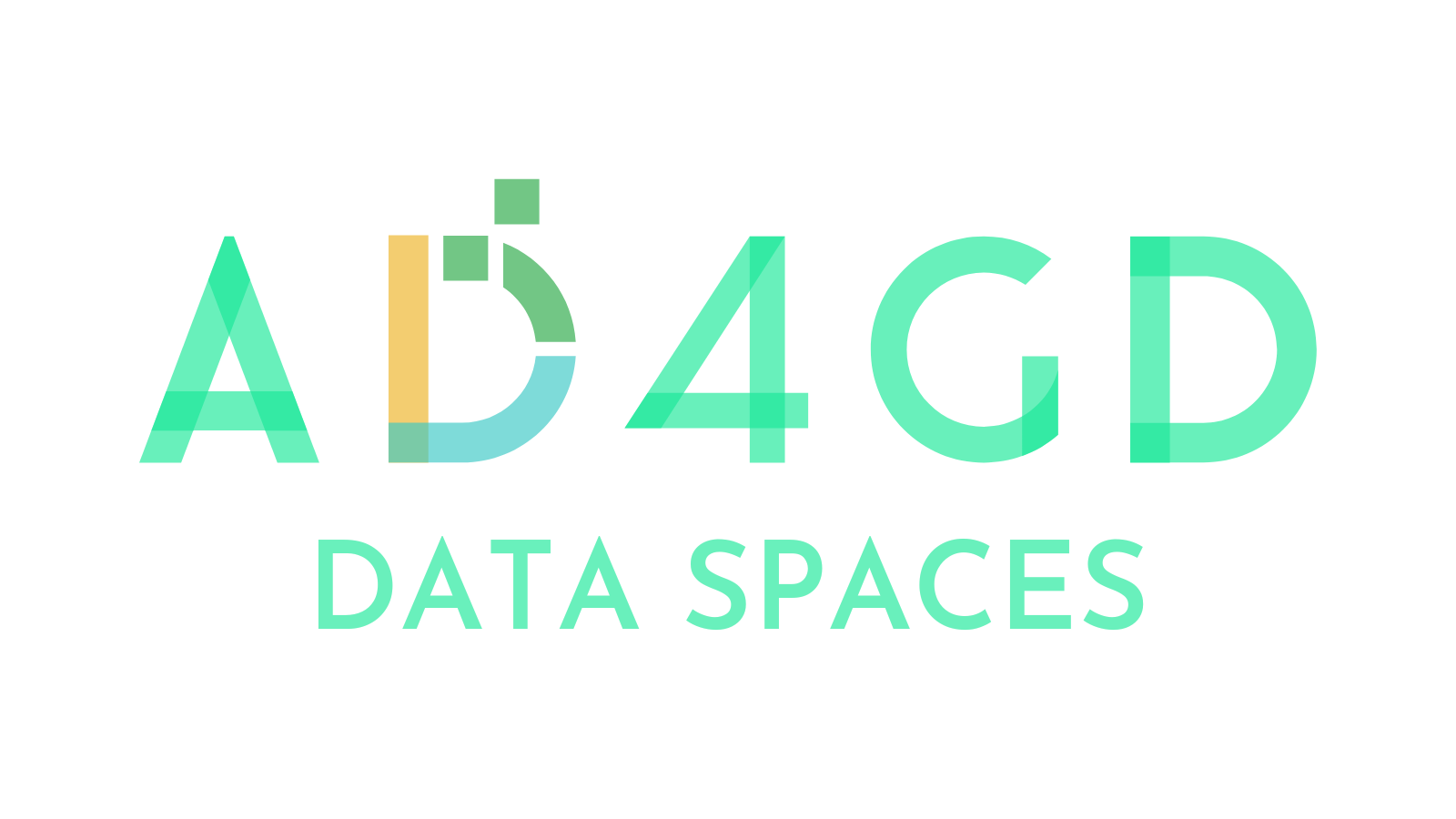 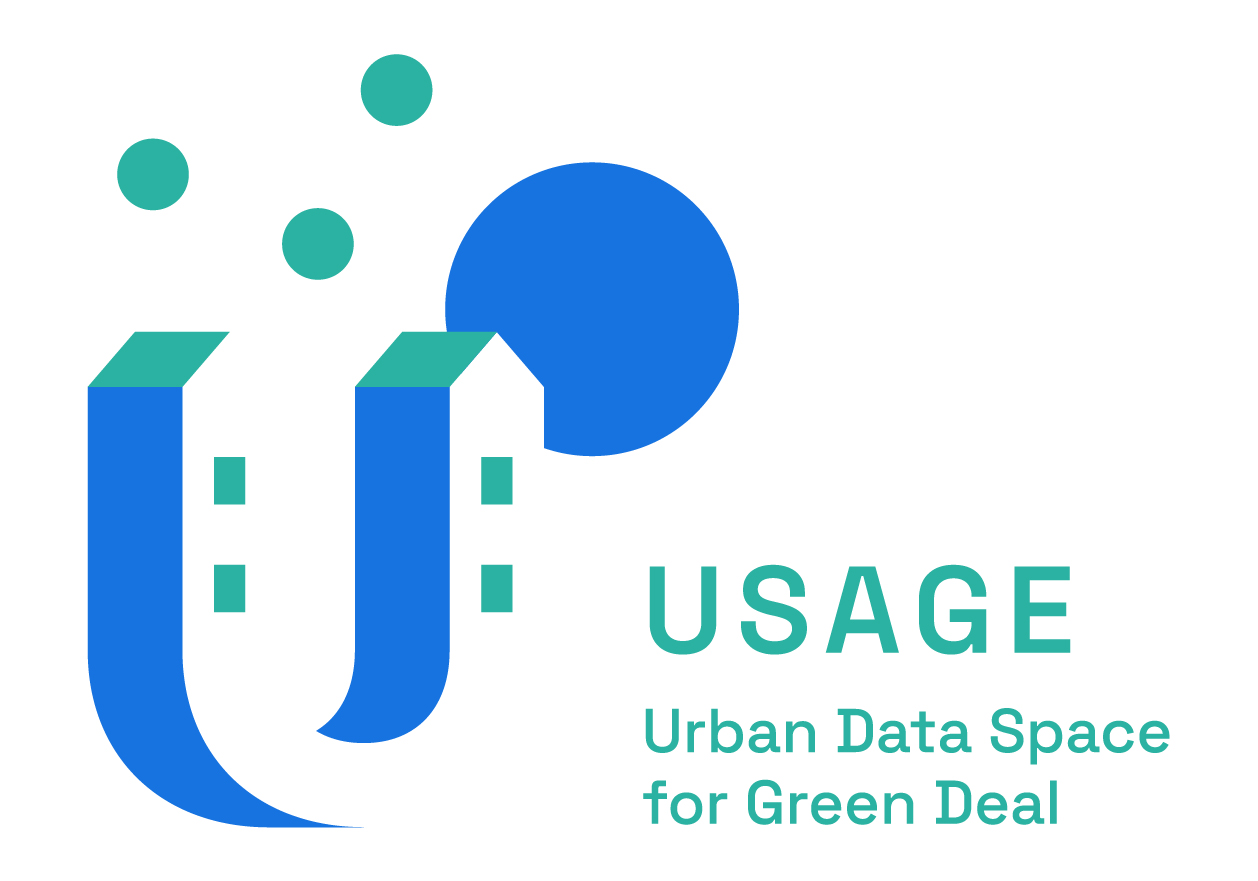 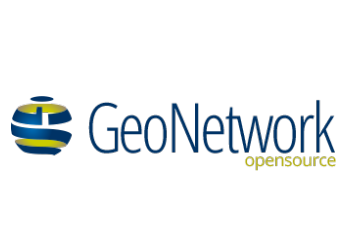 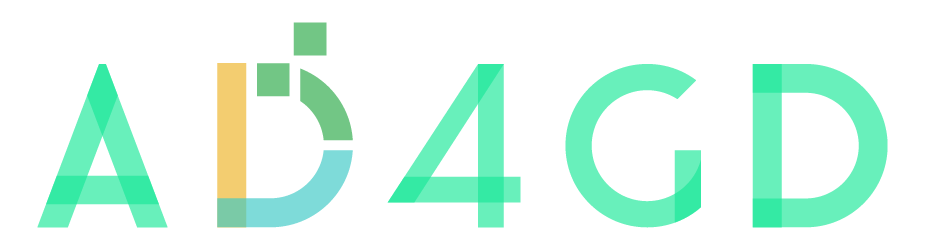 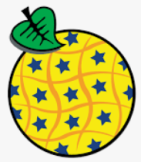 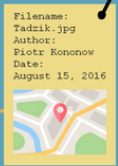 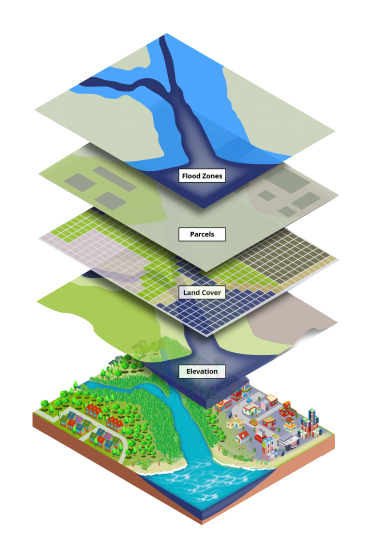 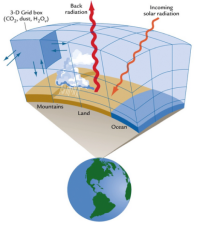 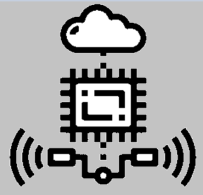 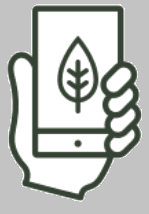 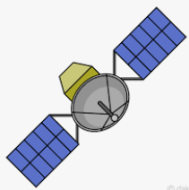 Dimension
definition
Semantic
tagging
Original layers are no longer "visible"
GDIM
DC
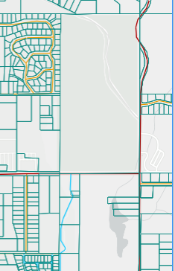 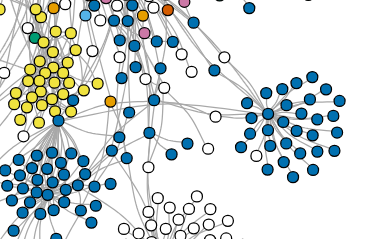 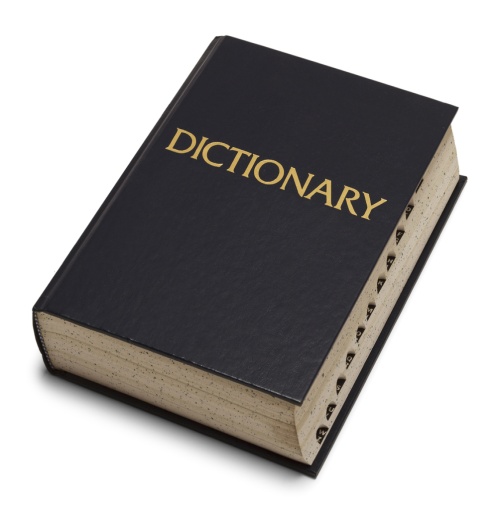 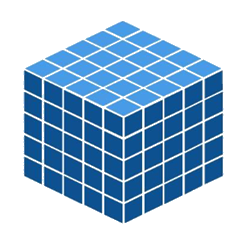 GDDS
RDF
Ess. Variables (a.k.a observedProperties) and UoM Vocabularies
Representation of mainly object based

Features / STAplus / GeoSPARQL queries
DC representation of mainly gridded based

Coverages, Xarray queries
t
"subLayer" extraction 
(a.k.a collections)
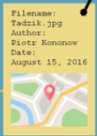 Open access
OAuth
Contract validation
X
Y
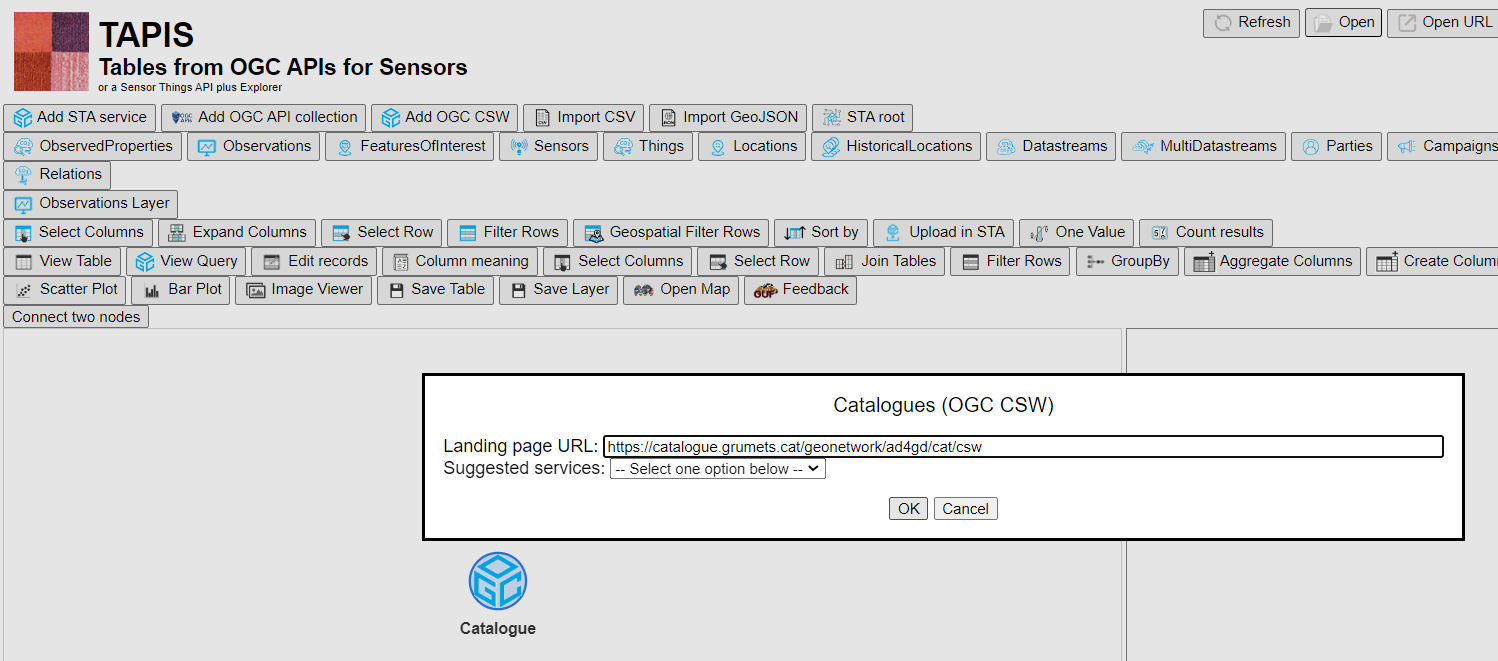 4
https://github.com/joanma747/TAPIS
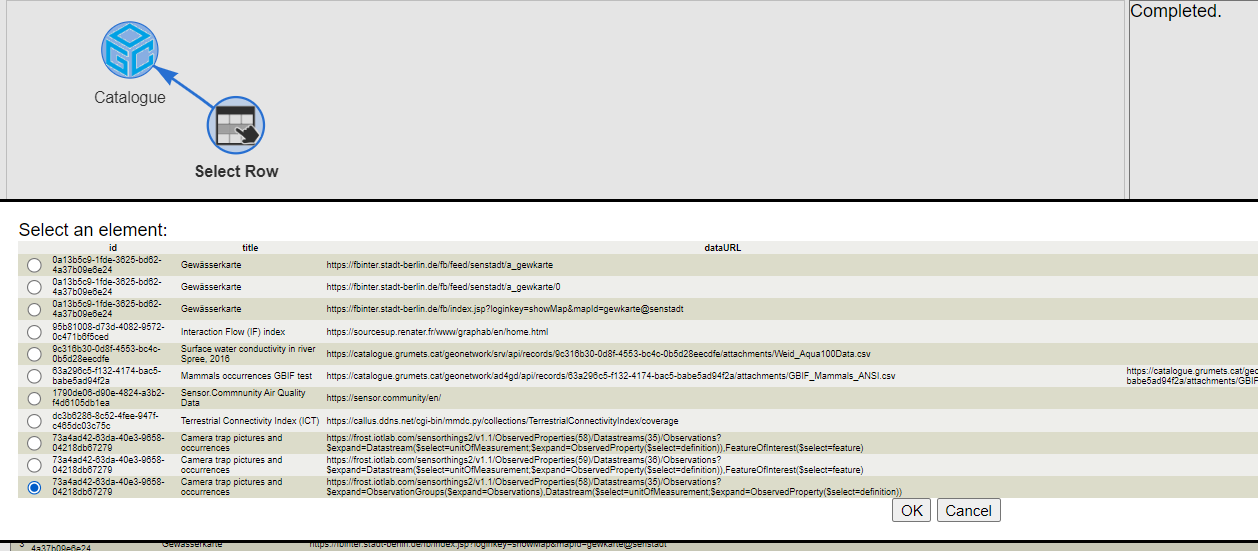 5
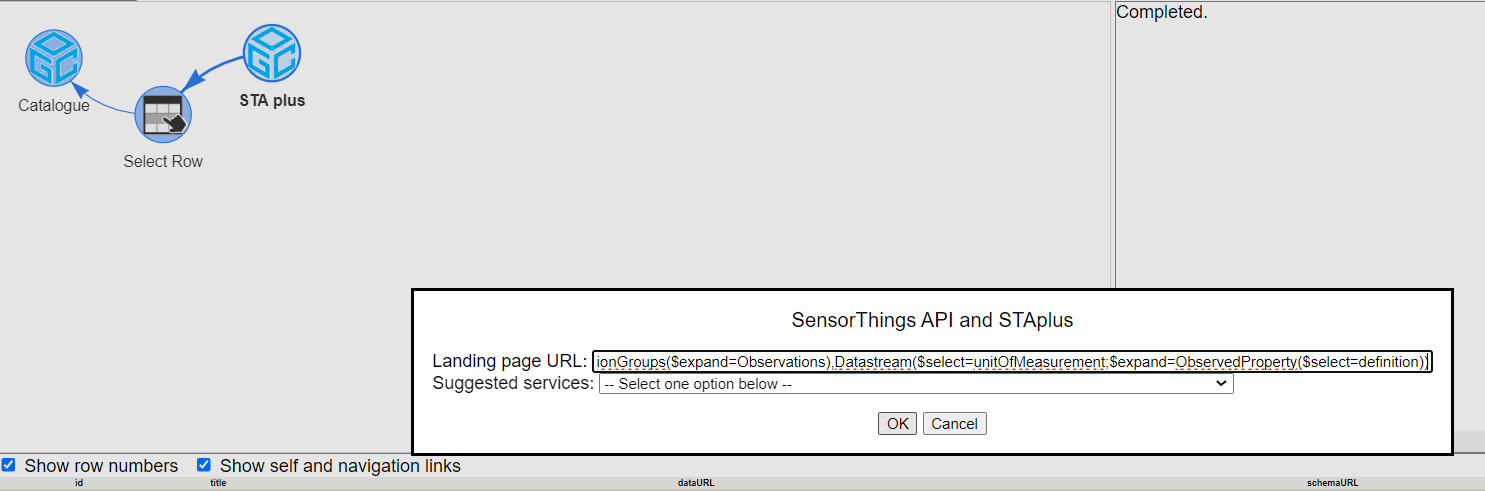 6
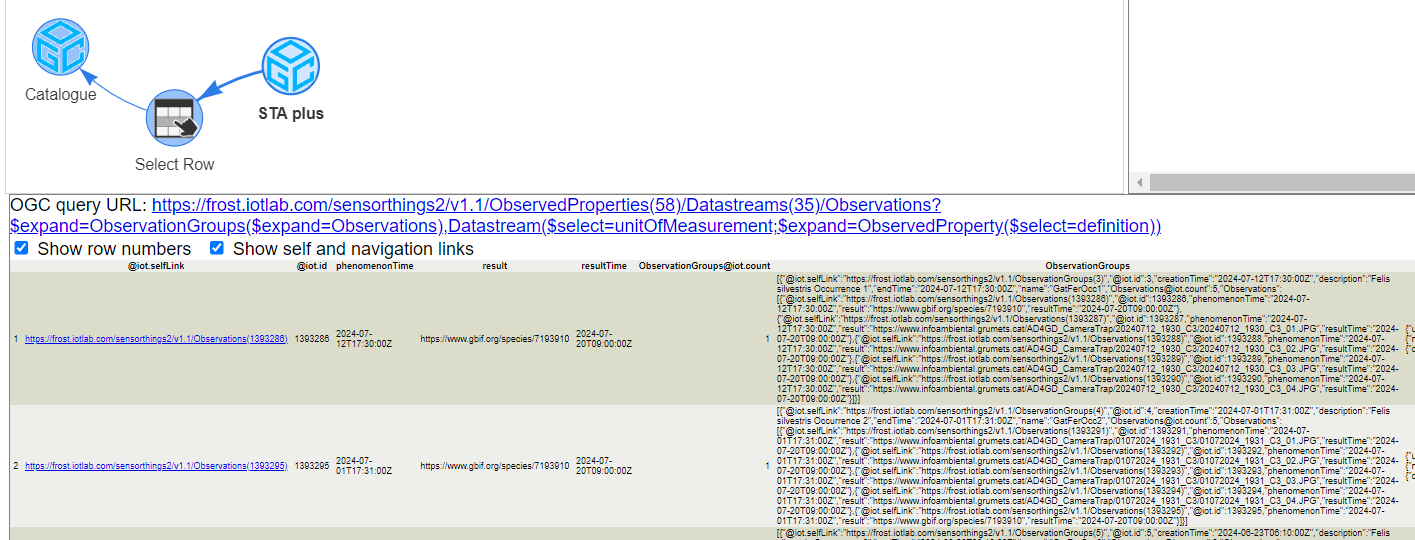 7
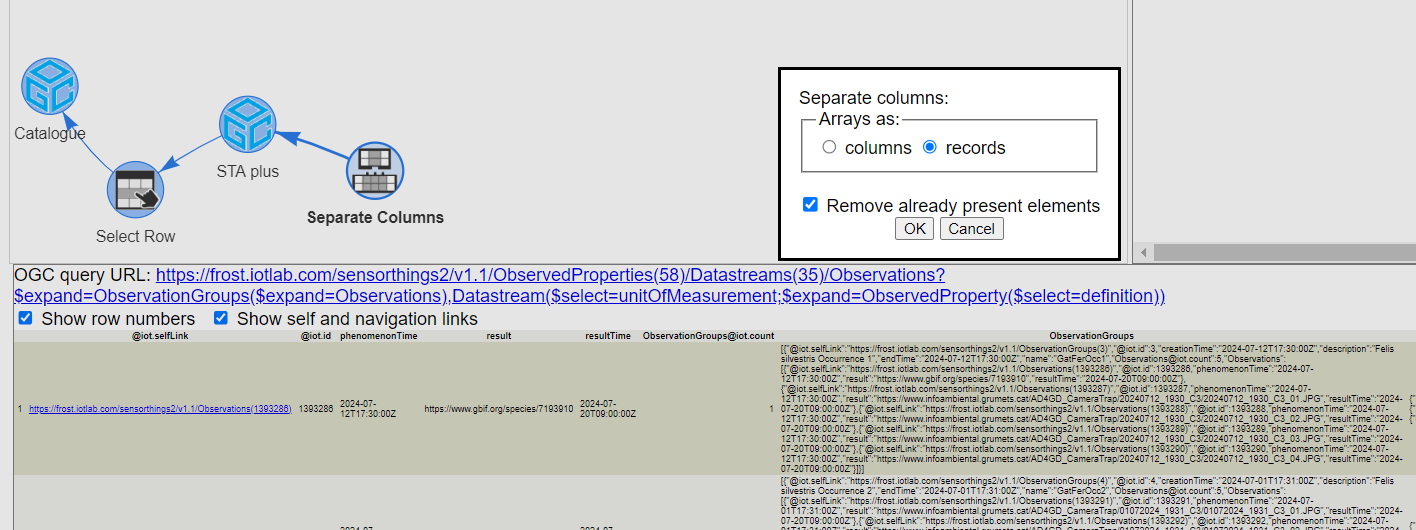 8
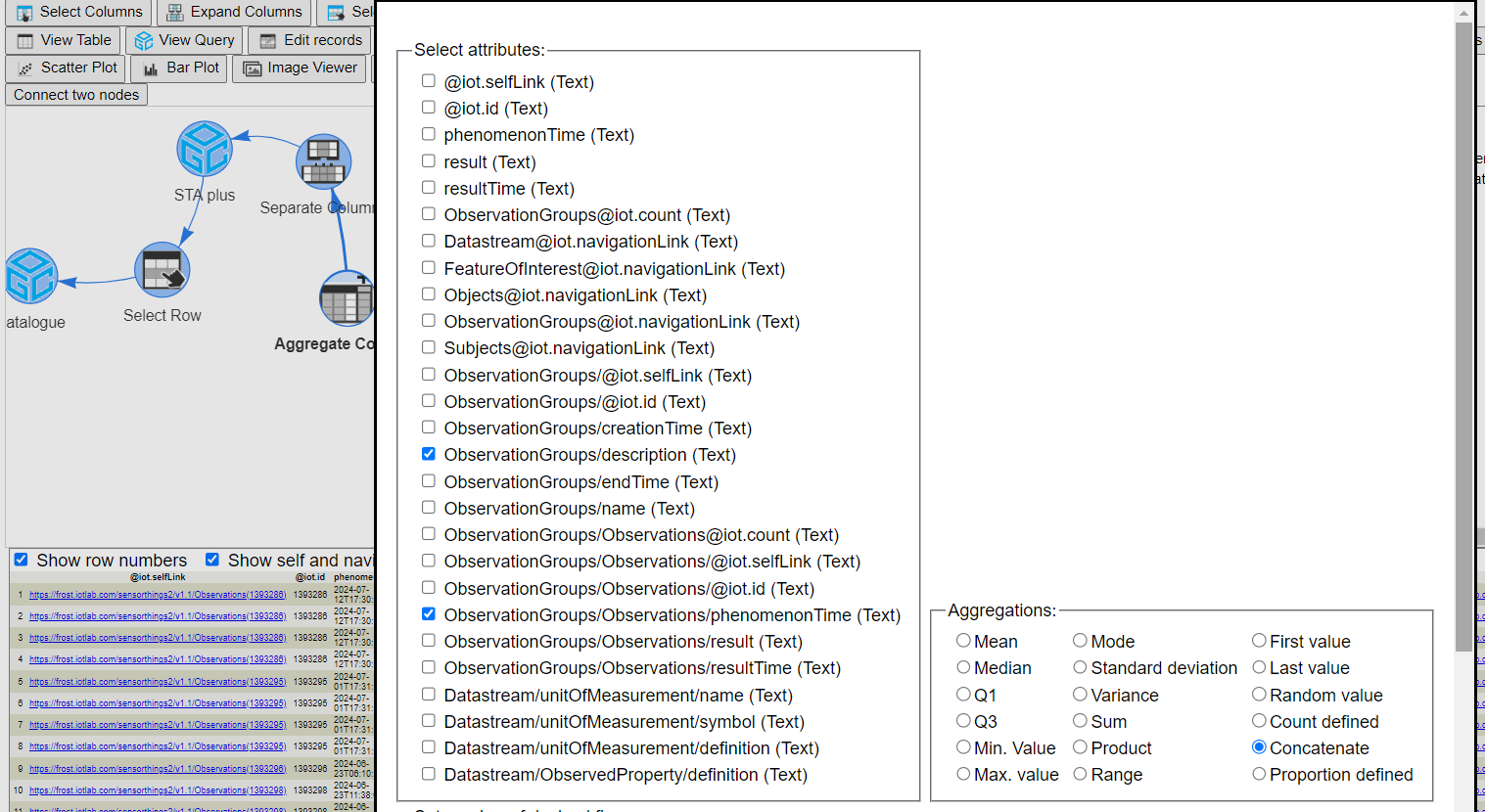 9
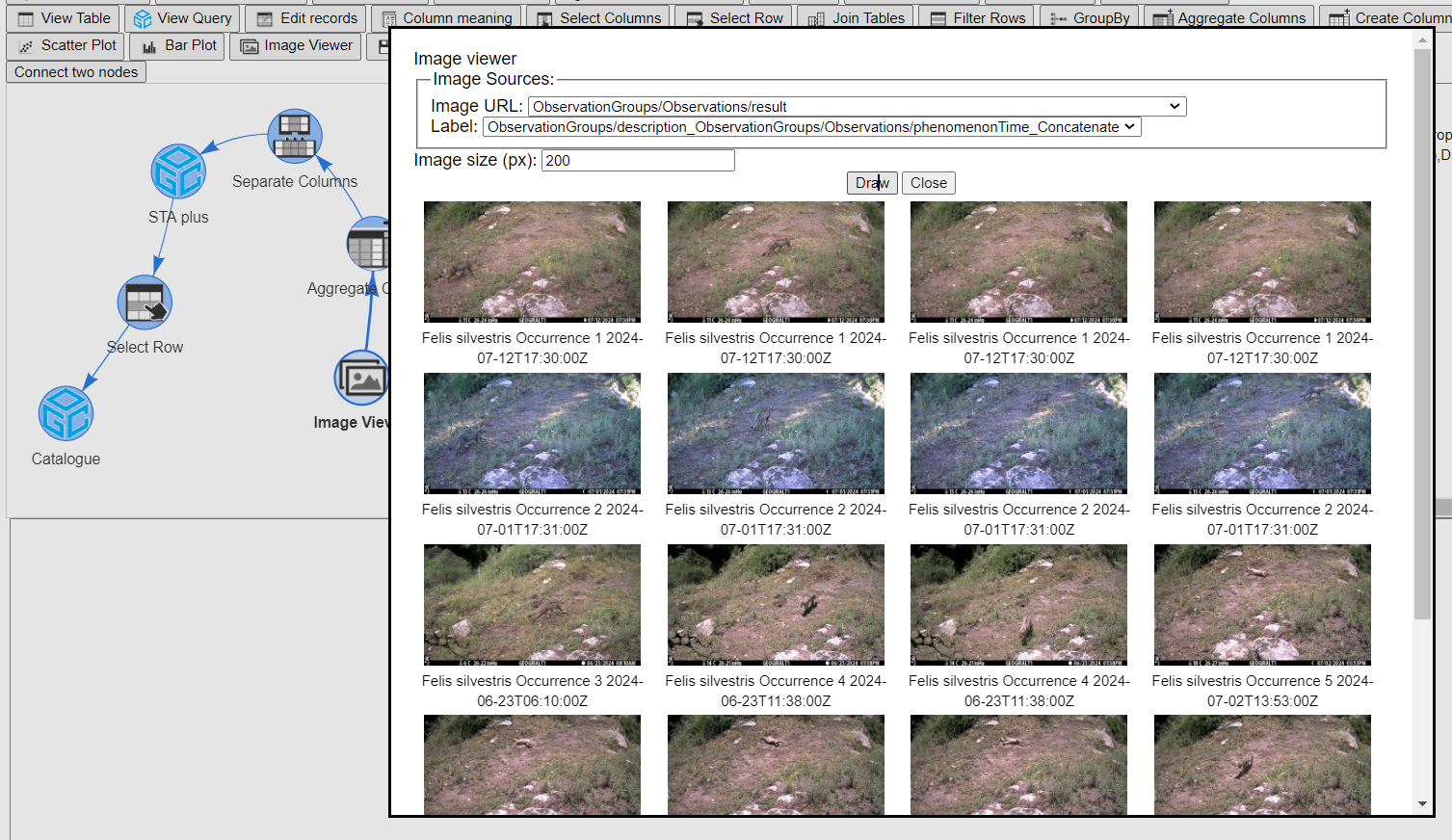 10
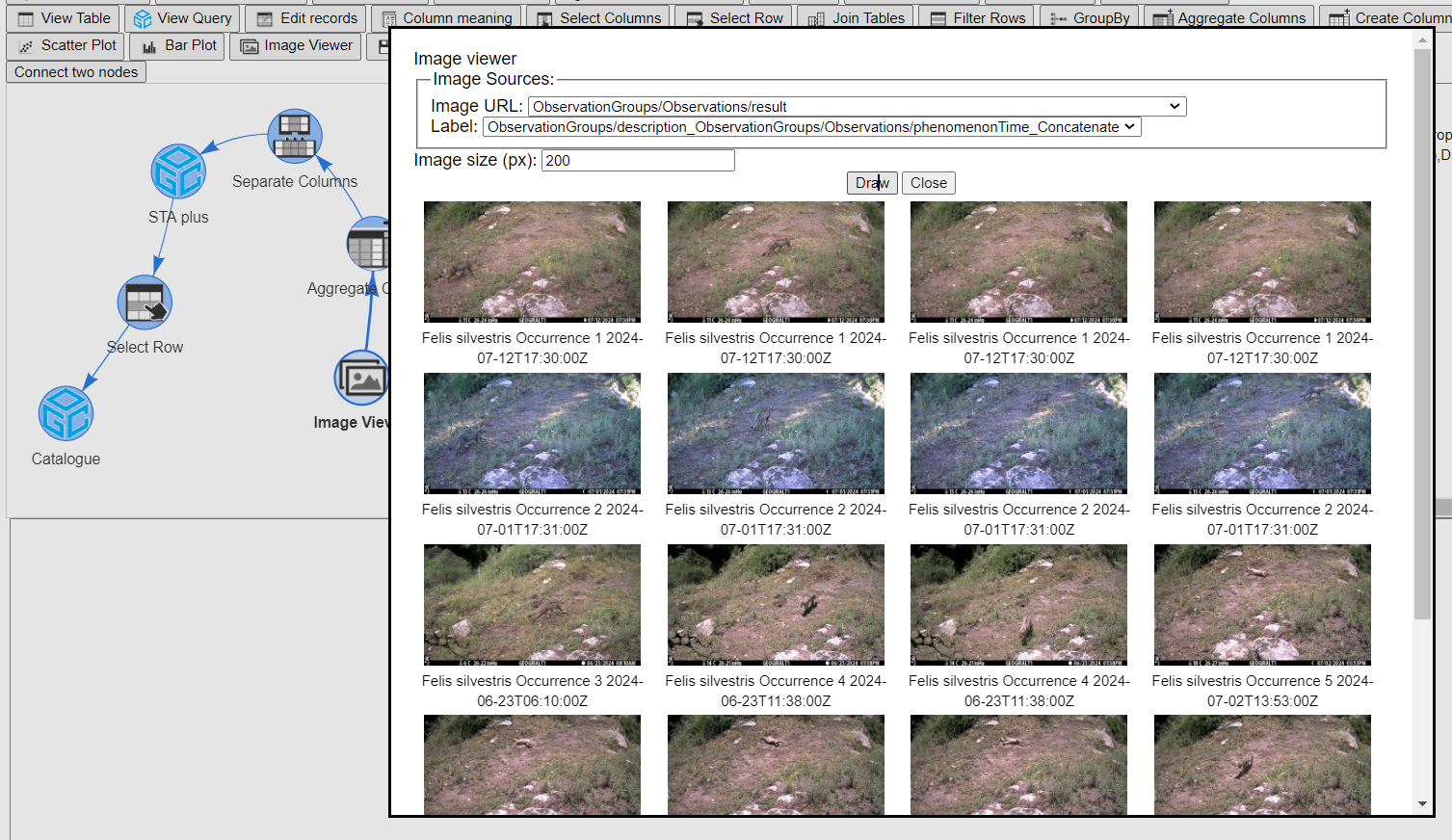 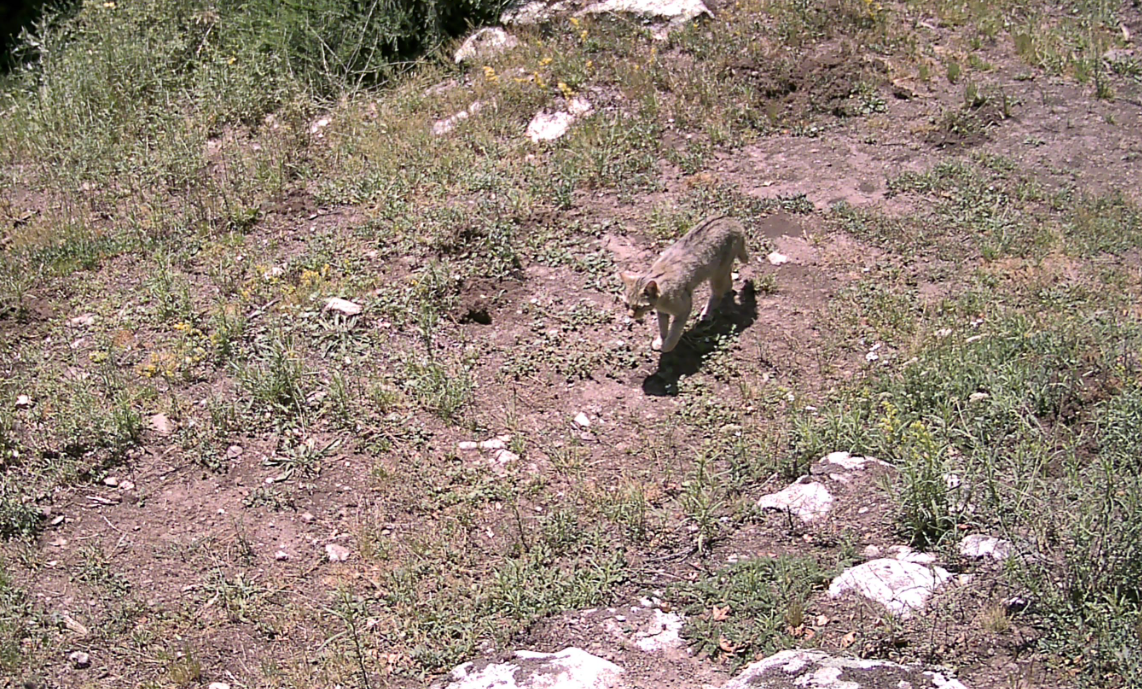 11
https://callus.ddns.net/cgi-bin/mmdc.py/collections/TerrestrialConnectivityIndex/coverage?subset=E(260000:528000),N(4488000:4748000),time('2017-01-01')&subset-crs=[EPSG:32631]&crs=[EPSG:32631]&properties=Forest-Slice(Forest,['time'],['2012-01-01'])&scale-factor=0.5
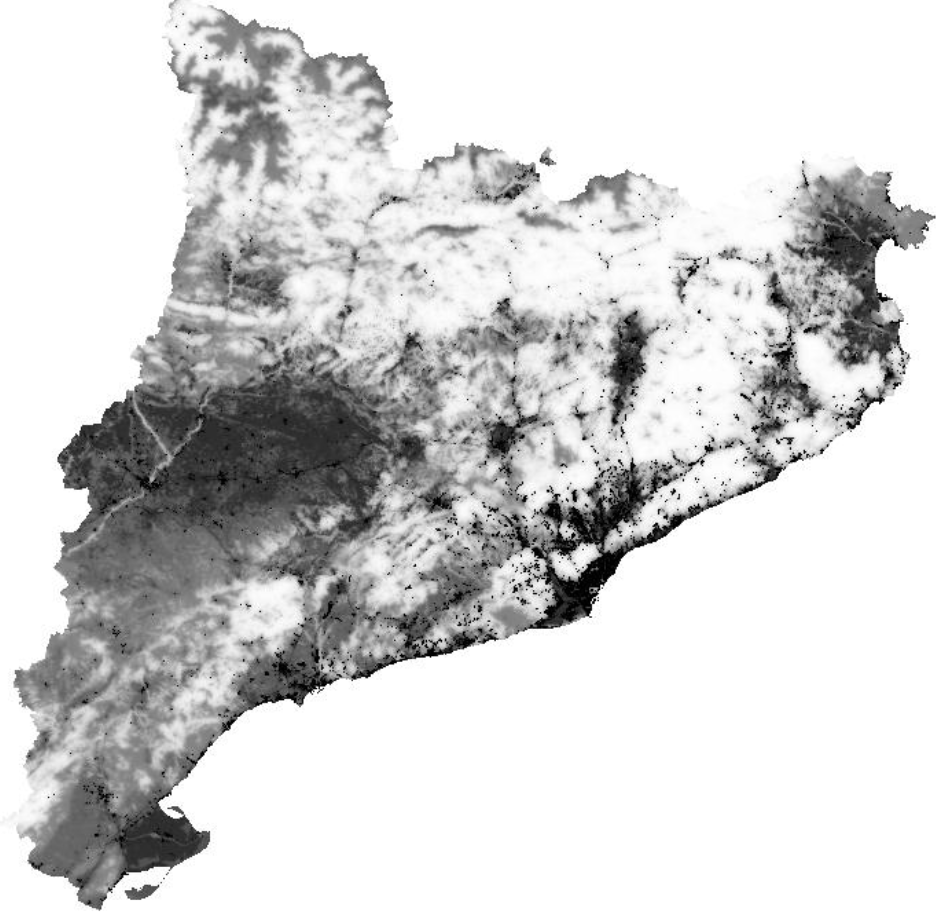 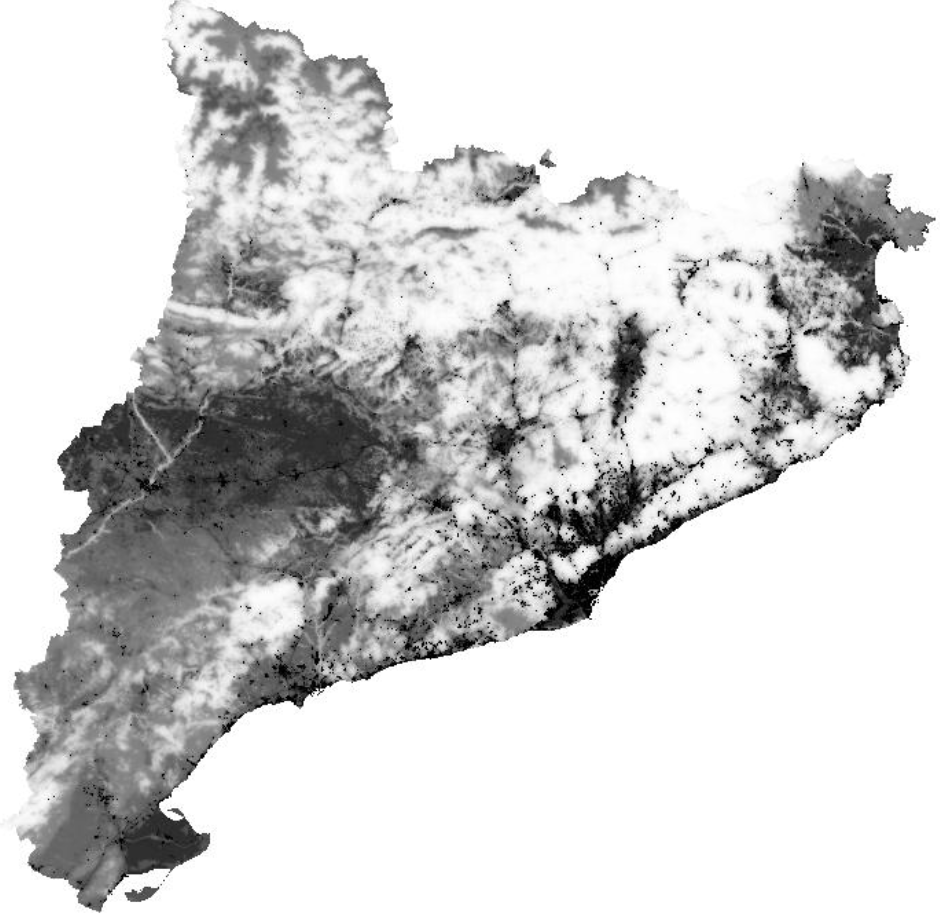 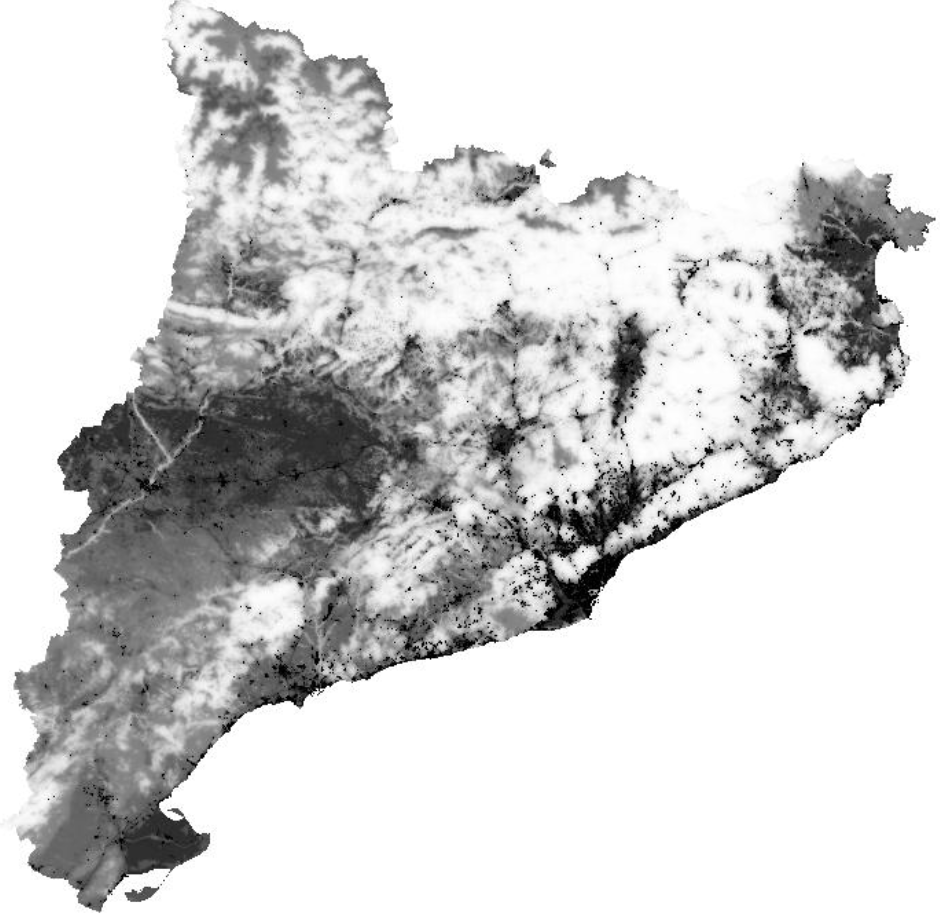 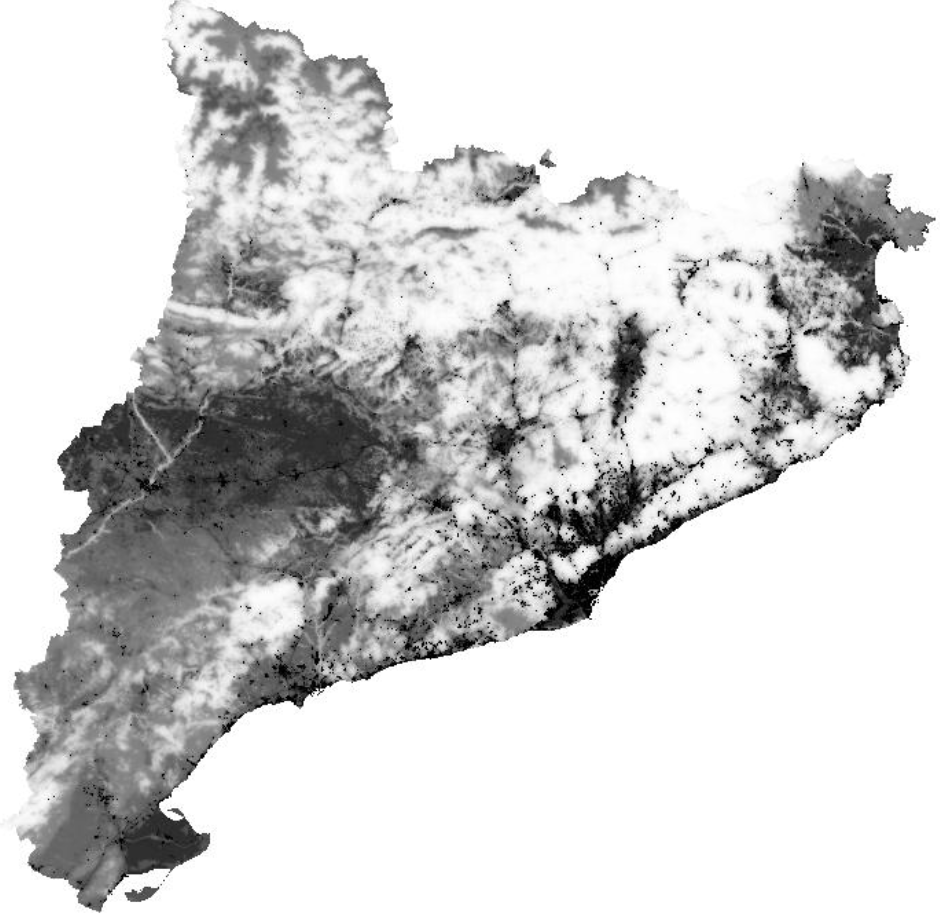 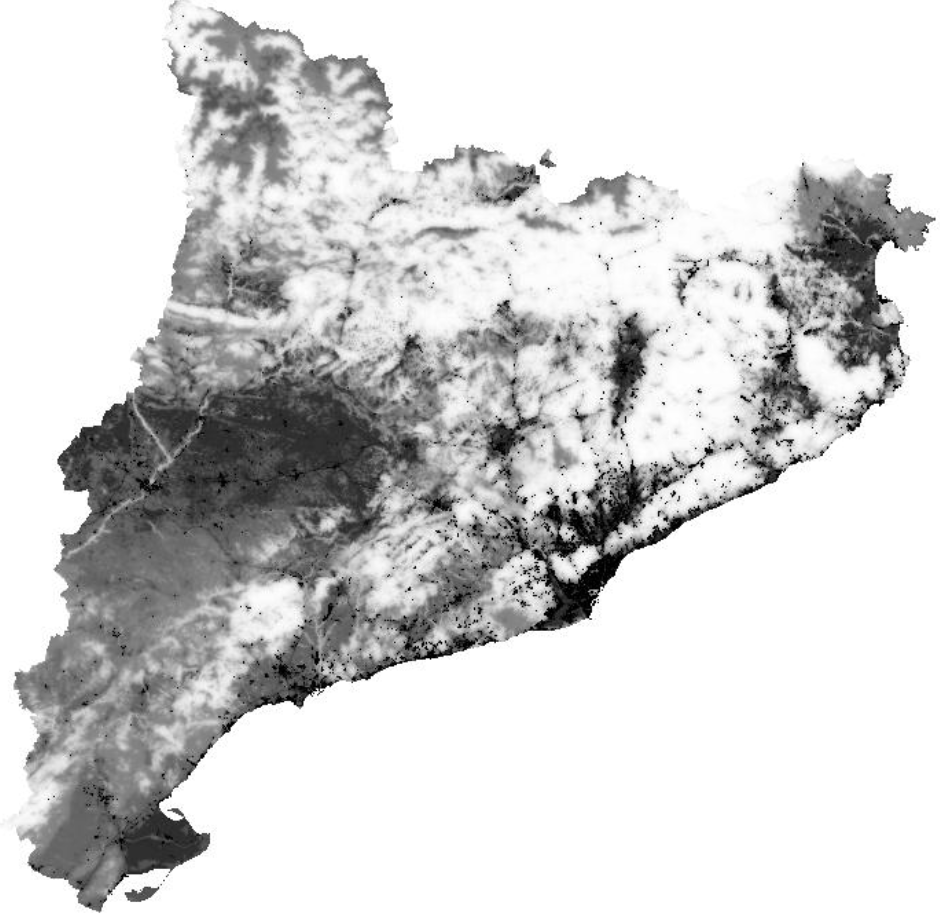 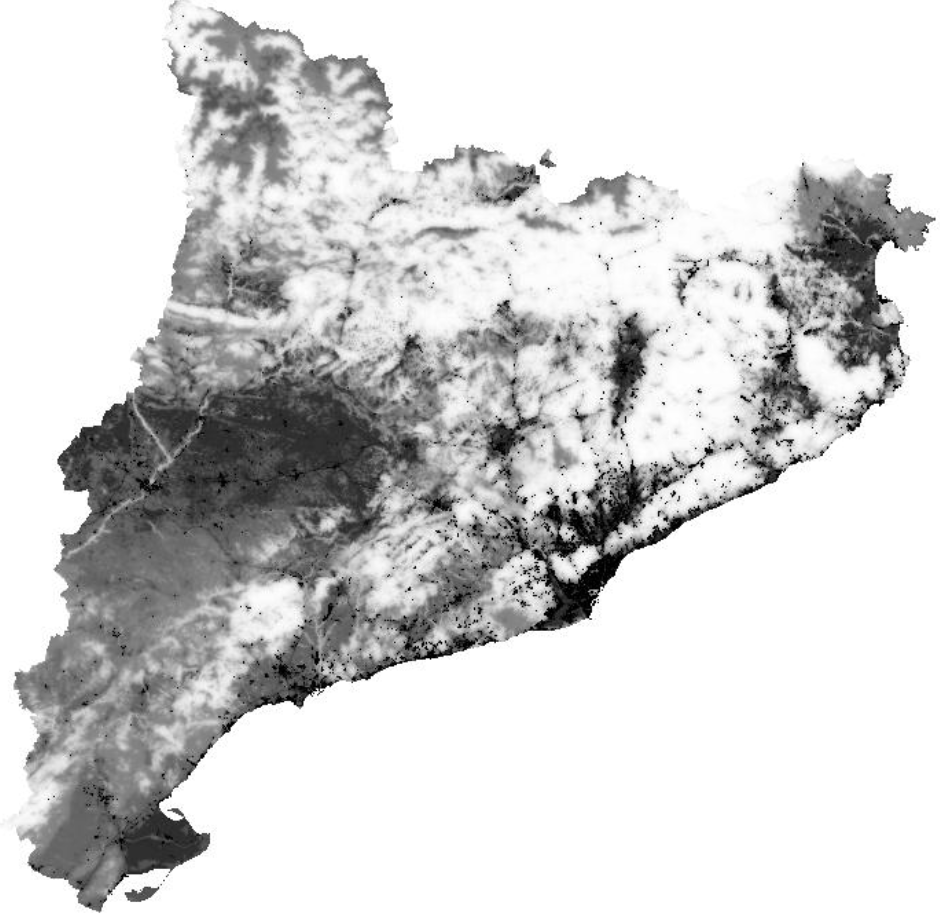 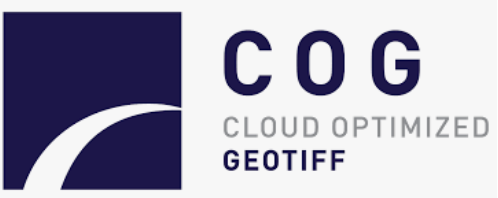 OGC API Coverages
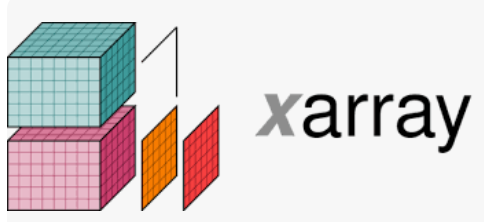 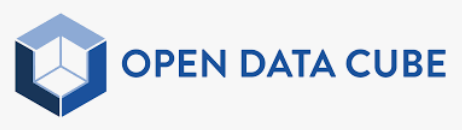 12
https://github.com/AD4GD/Component-OAPI_CoveragesForODC
https://callus.ddns.net/cgi-bin/mmdc.py/collections/TerrestrialConnectivityIndex/coverage?subset=E(260000:528000),N(4488000:4748000),time('2017-01-01')&subset-crs=[EPSG:32631]&crs=[EPSG:32631]&properties=Forest-Slice(Forest,['time'],['2012-01-01'])&scale-factor=0.5
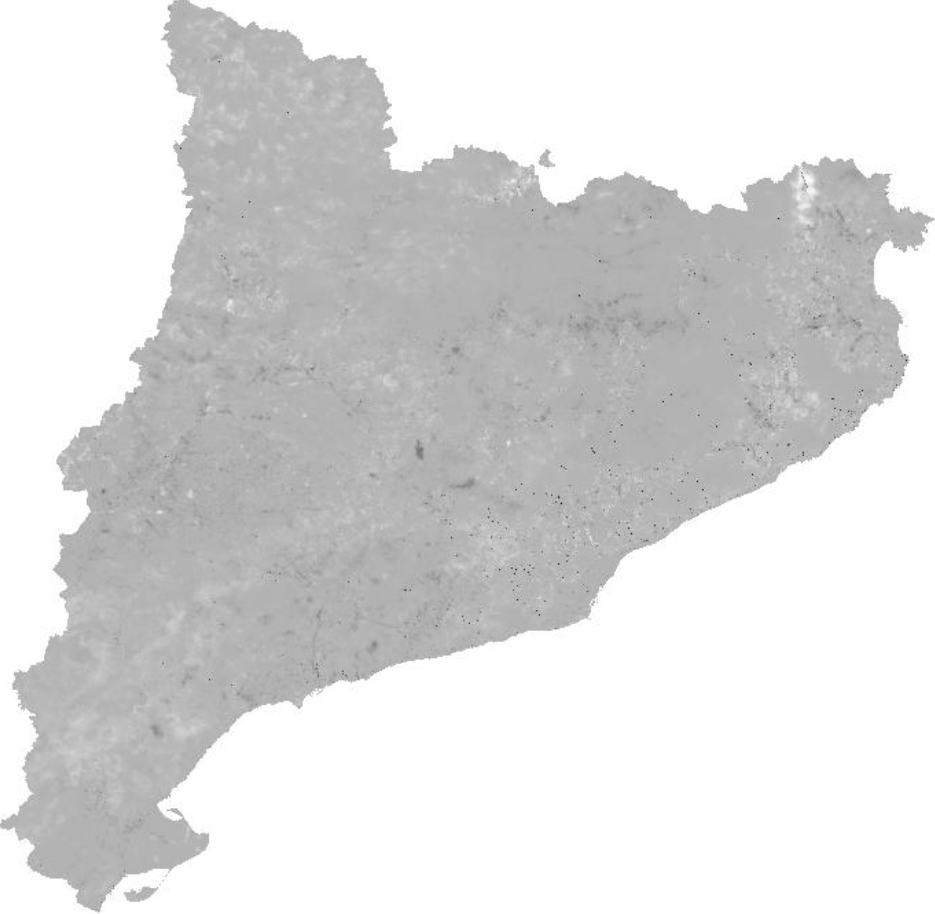 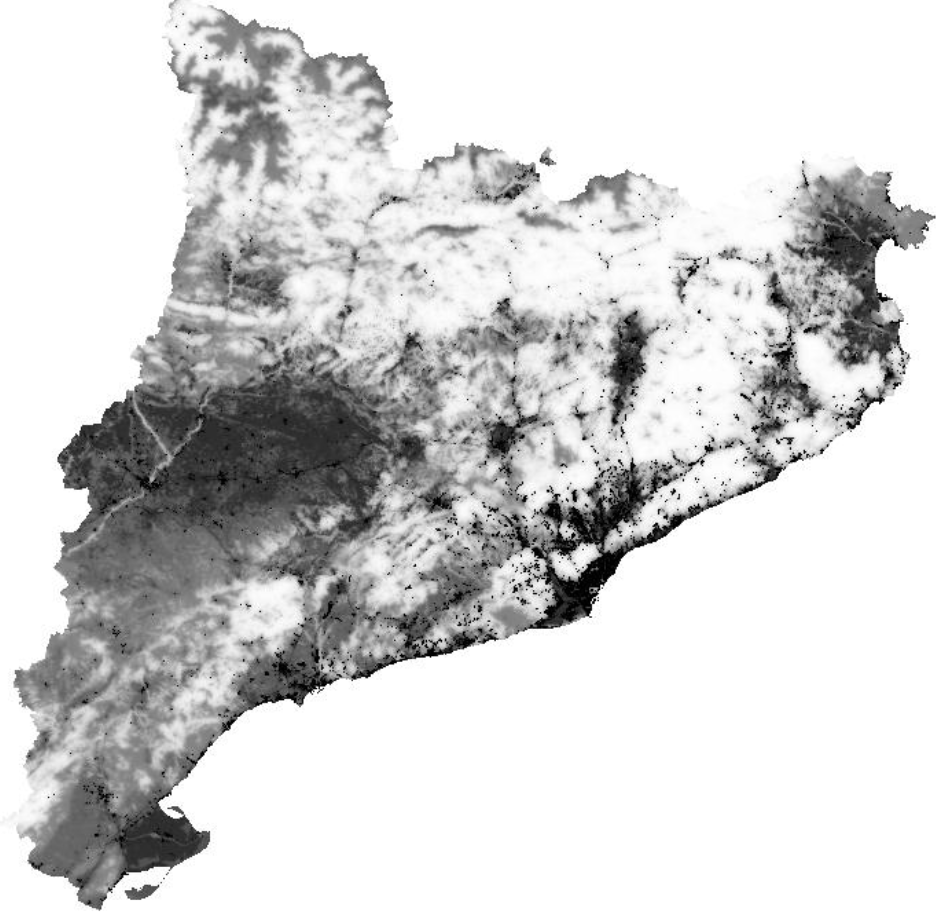 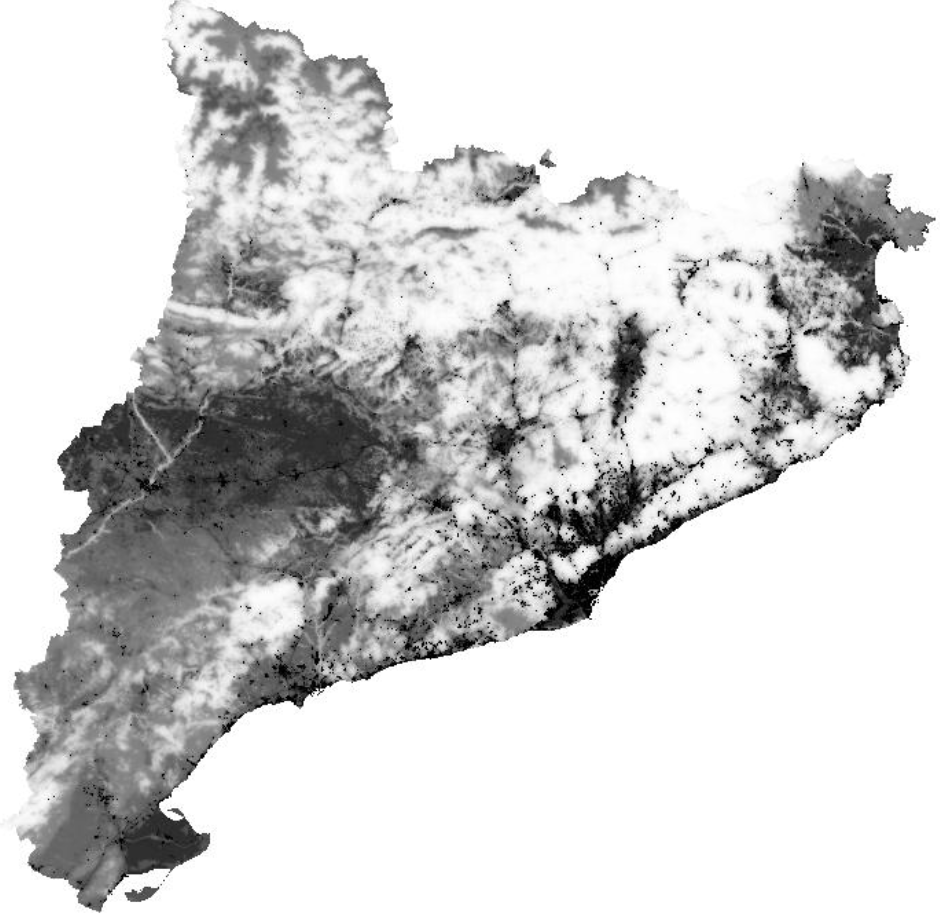 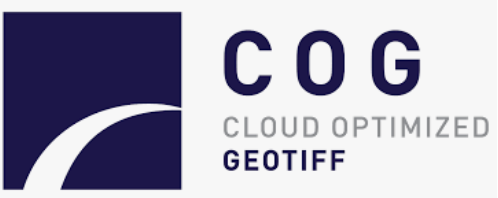 13
https://github.com/AD4GD/Component-OAPI_CoveragesForODC
Data space new component (connector)
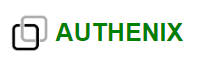 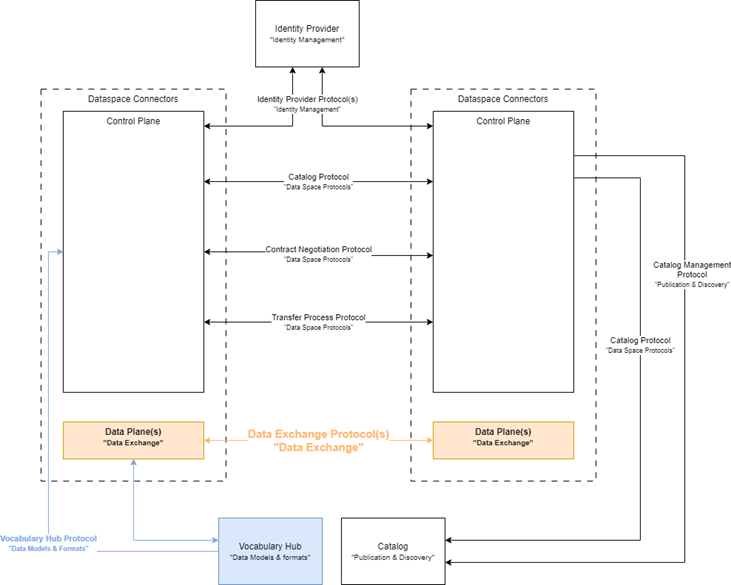 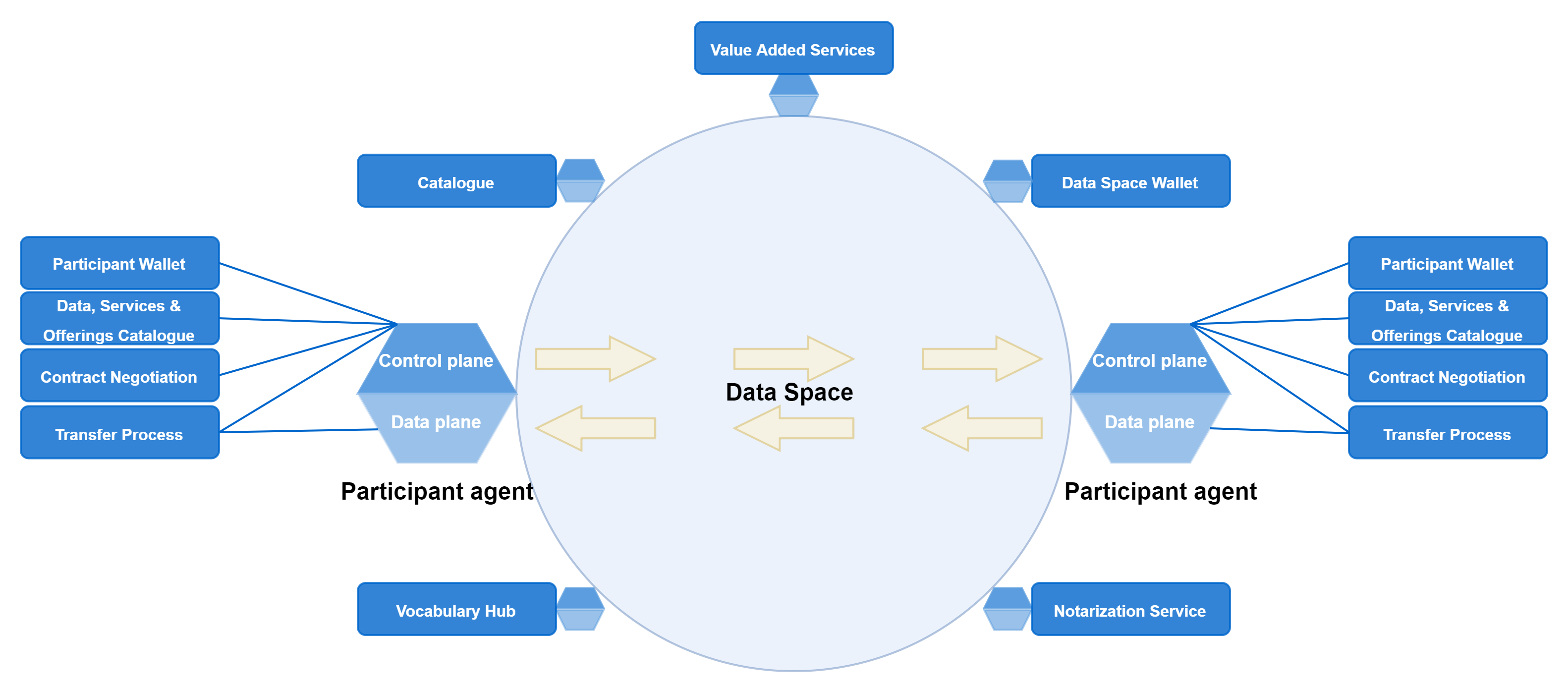 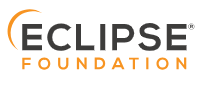 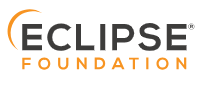 Connector validates contracts between trusted parties
APIs
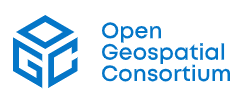 STAplus OAPI Cov.
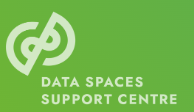 14
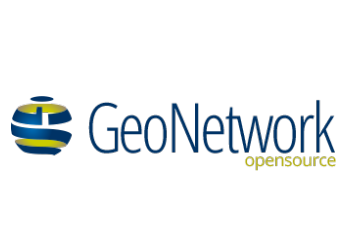 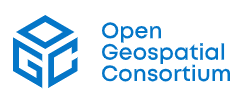 Rainbow
Thank you!
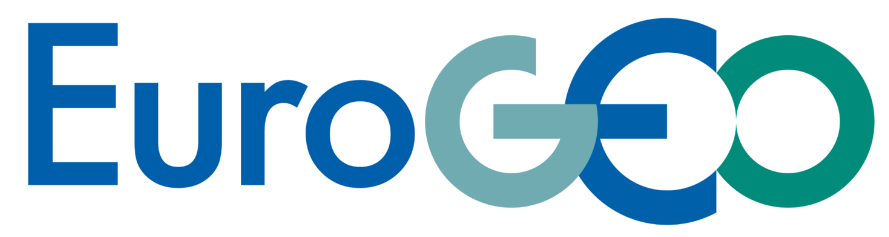 https://actiongroup.greendealdata.space/
Action Group on the Green Deal Data Space
Get our newsletter!
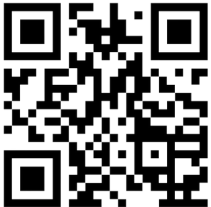 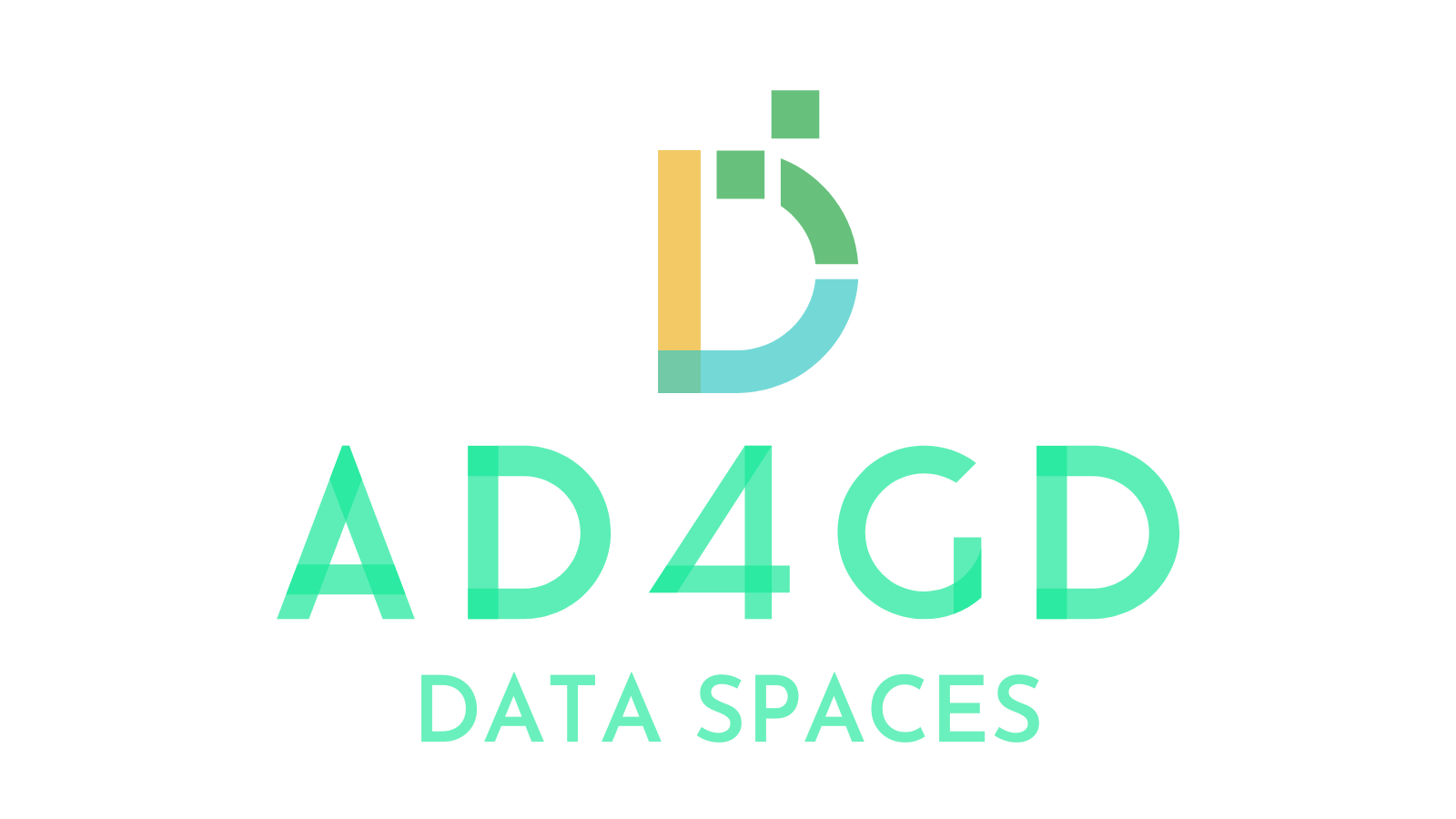 www.ad4gd.eu
Twitter: @ad4gd_project
LinkedIn: AD4GD Project
15
eepurl.com/iz6mDY